Hola Hadoop
0. Peligro!
Please please please please please please please please please please please please please please please please please please please please please please please please please please please please please please please please please please please please please please please please please please please please please please please please please please please please please please please please please please please please please please please please please please please please please please please please please please please please please please please please please please please please please please please please please please please please please please please please
0. Peligro!
… please please please please please please please please please please please please please please please please please please please please please please please please please please please please please please please please please please please please please please please please please please please please please please please please please please please please please please please please please please please please please please please please please please please please please please please please please please please please please please please please please please please please please please please please please please please please please please please please
Peligro!
… please
Peligro!
… please be careful of what you are doing!

Think twice before:
rm 
mv
cp
kill
emacs/vim/… configuration files
Peligro!
… please.
cluster.dcc.uchile.cl
1. Download tools
http://aidanhogan.com/teaching/cc5212-1-2015/tools/

Unzip them somewhere you can find them
2. Log-in PuTTy
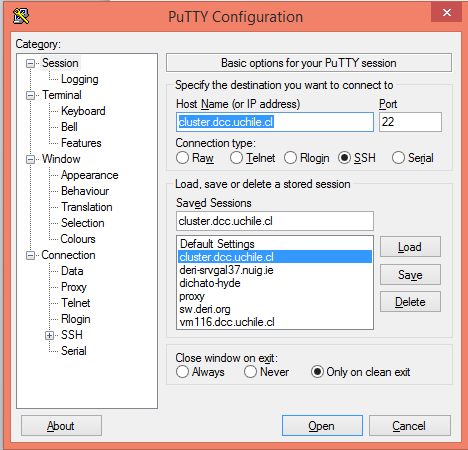 1
2
3
3. Open DFS Browser
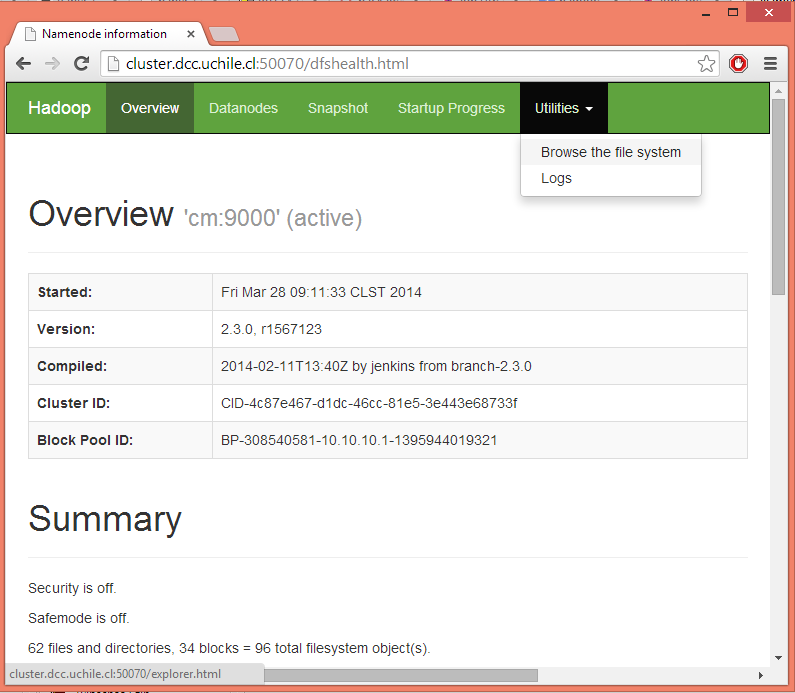 http://cluster.dcc.uchile.cl:50070/
4. PuTTy: See state of DFS
hdfs dfsadmin -report
5. PuTTy: Create folder
hdfs dfs -ls /
hdfs dfs -ls /uhadoop
hdfs dfs -mkdir /uhadoop/[username]
[username] = first letter first name, last name (e.g., “ahogan”)
6. PuTTy: Upload Data
cd /data/2014/uhadoop/shared/
Then
hdfs dfs -copyFromLocal /data/2014/uhadoop/shared/es-wiki-abstracts.txt /uhadoop/[username]/
				OR

hdfs dfs -copyFromLocal /data/2014/uhadoop/shared/es-wiki-abstracts.txt.gz /uhadoop/[username]/
Note on namespace
If you need to disambiguate local/remote files

HDFS file
hdfs://cm:9000/uhadoop/…

Local file
file:///data/hadoop/...
7. Let’s Build Our First MapReduce Job
Hint: Use Monday’s slides for “inspiration”
http://aidanhogan.com/teaching/cc5212-1-2016/
Also copied in CitationCount.java

Implement map(.,.,.,.) method

Implement reduce(.,.,.,.) method

Implement main(.) method
8. Eclipse: Build jar
Right Click build.xml > dist

(Might need to make a dist folder)
9. WinSCP: Copy .jar to Master Server
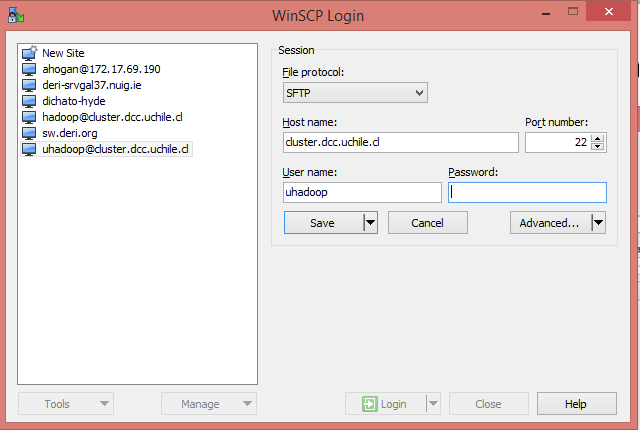 1
2
3
Don’t save password!
4
9. WinSCP: Copy .jar to Master Server
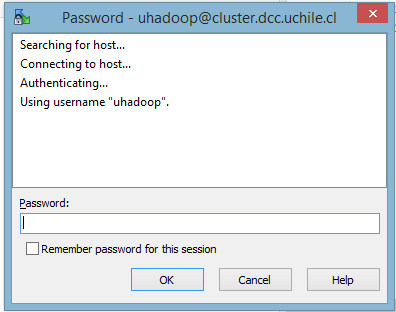 9. WinSCP: Copy .jar to Master Server
Create dir: /data/2014/uhadoop/[username]/
Copy your mdp-lab4.jar into it
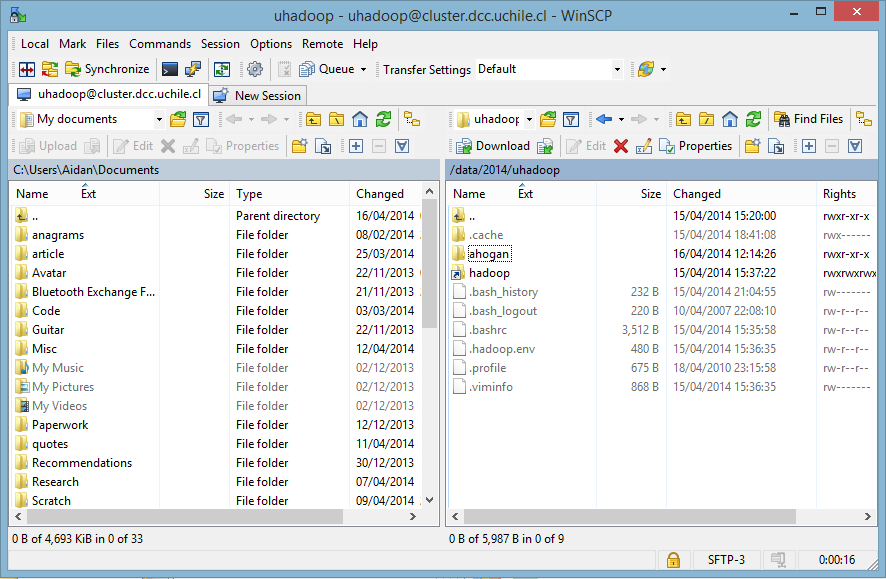 10. PuTTy: Run Job
hadoop jar /data/2014/uhadoop/[username]/mdp-lab4.jar WordCount /uhadoop/[username]/es-wiki-abstracts.txt[.gz] /uhadoop/[username]/wc/
All one command!
11. PuTTY: Look at output
hdfs dfs -ls /uhadoop/[username]/wc/

hdfs dfs -cat /uhadoop/[username]/wc/part-r-00000 | more

hdfs dfs -cat /uhadoop/[username]/wc/part-r-00000 | grep -P "^de\t" | more
All one command!
Look for “de” … 4916432 
occurrences in local run
12. Look at output through browser
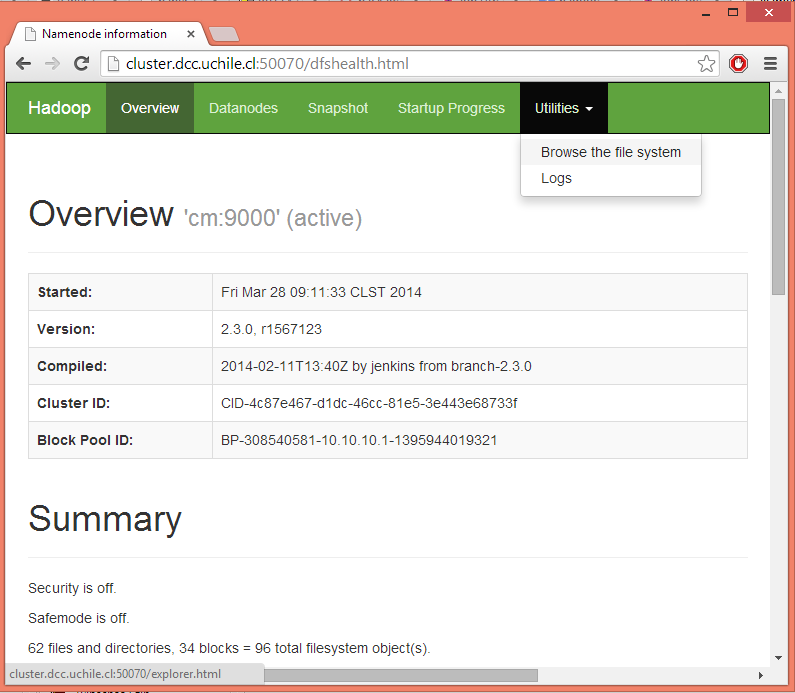 http://cluster.dcc.uchile.cl:50070/
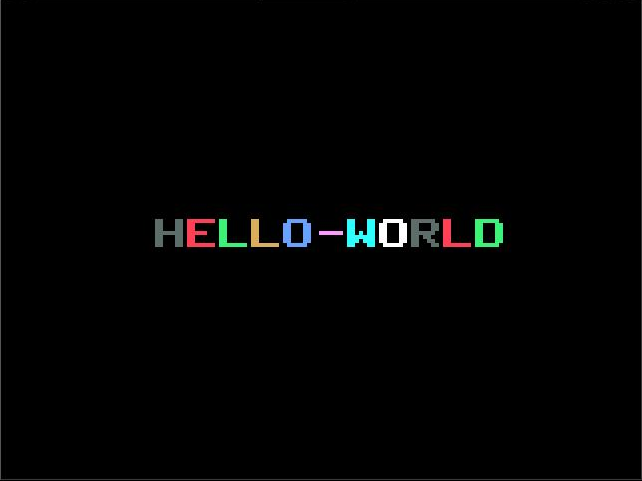